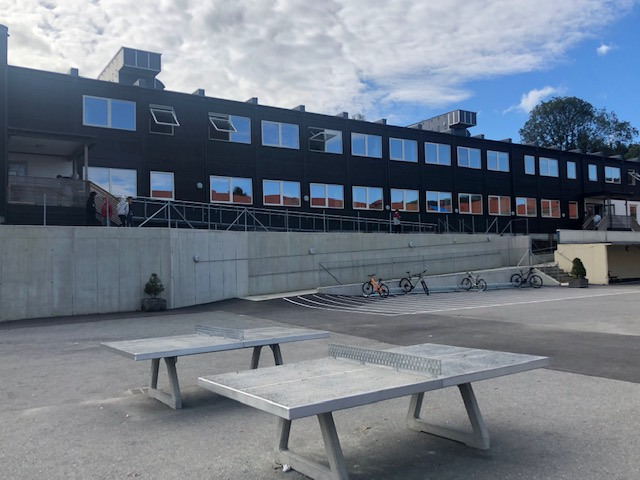 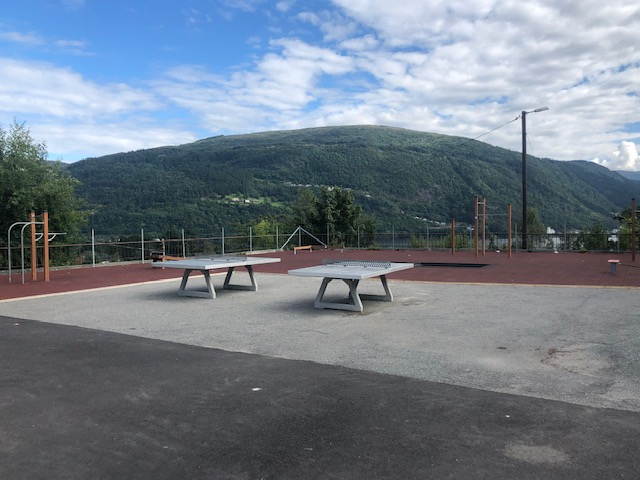 Foreldremøte 
Garnes ungdomsskule
Innhald:
Skulen sine satsingsområde

Skulen sitt arbeid med sosial kompetanse

Om §9a – retten til eit trygt og godt skulemiljø

Gratisprinsippet
SATSINGSOMRÅDE
* Digitale ferdigheiter

Tilpassa opplæring

* LK 20
Opplæringslova § 9A
Opplæringslova § 9.1
9 A-2.Retten til eit trygt og godt skulemiljø
Alle elevar har rett til eit trygt og godt skulemiljø som fremjar helse, trivsel og læring.

Systemarbeid for heile skulen, trinnet og klassen . 
PALS – «positiv atferd, støttende læringsmiljø og samhandling»
Saker som gjeld einskilde elevar

Ønske om at føresette har låg terskel for kontakt. 
Dialog og samarbeid!
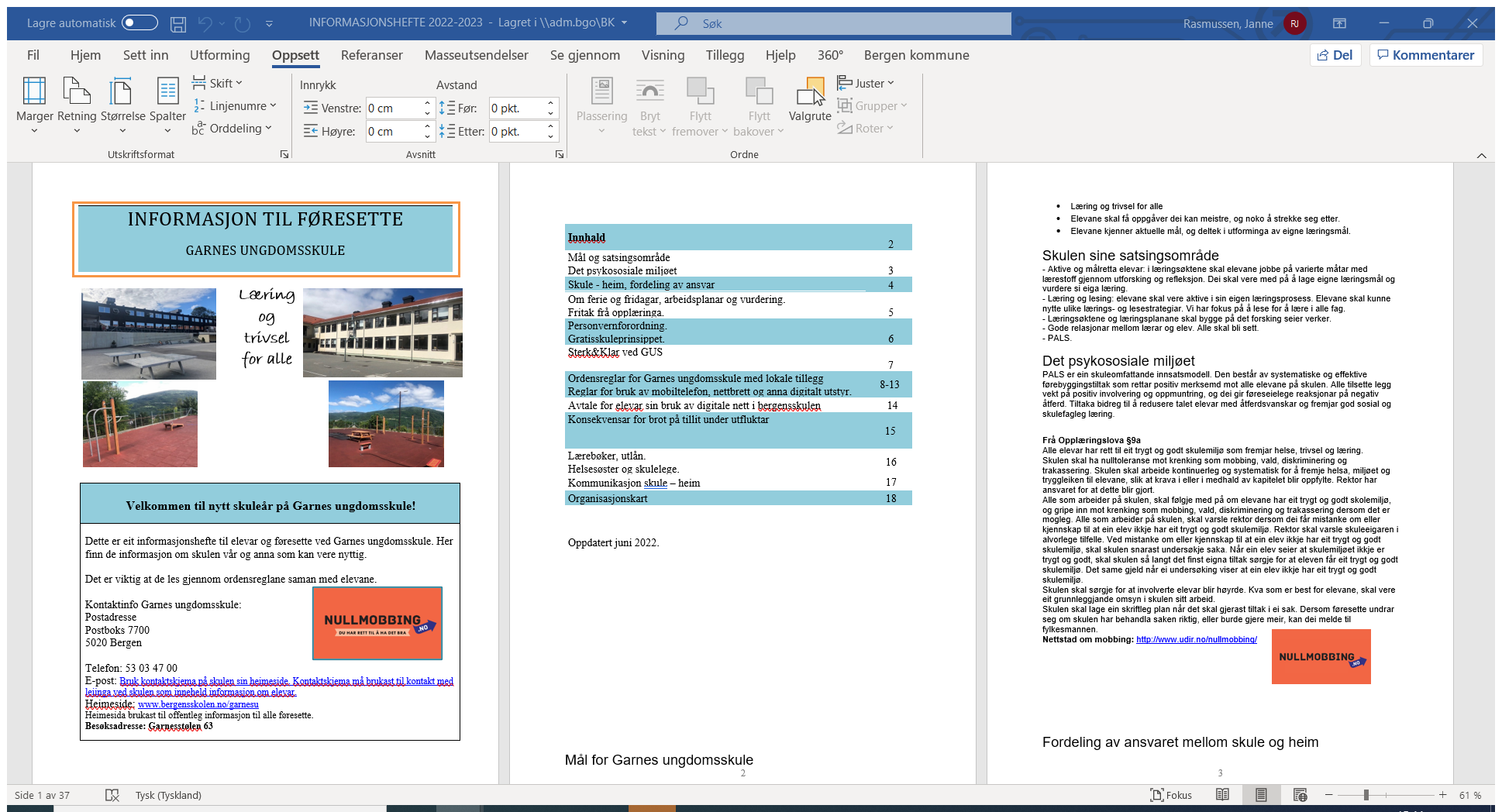 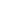 INFORMASJONSHEFTE TIL FØRESETTE
ORDENSREGLEMENT
Nytt i Bergen kommune haust 2022
   Nytt for Garnes ungdomsskule  - mobilfri     

CB og bøker

Kostbart  personleg utstyr
GRATISPRINSIPPET
Alle aktivitetar i skulen sin regi skal vere gratis.
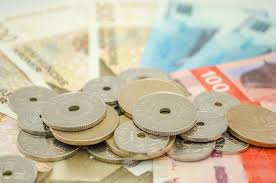 SAMARBEID
FAU
KOMMUNIKASJON  SKULE –HEIM
   Skulen si heimeside: 
   Bergen kommune - Garnes ungdomsskule
Helsesjukepleiar
Politi
Helsesjukepleiar
Helsesjukepleier Irmelin Eikefet Knudsen er tilstades alle dagar ml. kl. 08.00 - 15.00. Kan kontaktast på 40816753, eller på melding på HelseNorge.

Skulehelsetenesta er ein del av Barne- og familitenesta i Bergen kommune. Tjenesta er eit lavterskeltilbod. Vi oppfordrar barn og føresette å ta kontakt ved behov!
Tilsette på trinnet
8A  	Lars Olav Brattabø og Jan Petter Farestveit
8B 	Therese Kroken Arnesen og Martine Hugaas Jahren
8C	Torbjørn Ask og Cecilie Gjerstad Grimstad
8D	Jørn Bakervik og Kristin Herfindal Grøndal
8E    Ruben Fredrik Benes og Marina Louise Rasmussen
8F	Siv Helen Surdal og Bjarte Aaland
Sandra Olin Grytten Kjøsnes
Anette Brekke
Rom for klassemøte
Klasse 8A – G114 (første etasje)
Klasse 8B – G206 (andre etasje)
Klasse 8C – G207 (andre etasje)
Klasse 8D – G121 (første etasje)
Klasse 8E –  G208 (andre etasje)
Klasse 8F -  G302 (tredje etasje)

Om du er usikker på kva for ein klasse ditt barn går i, har lærarane klasseliste.